Renens I  1LNM
1982
1981
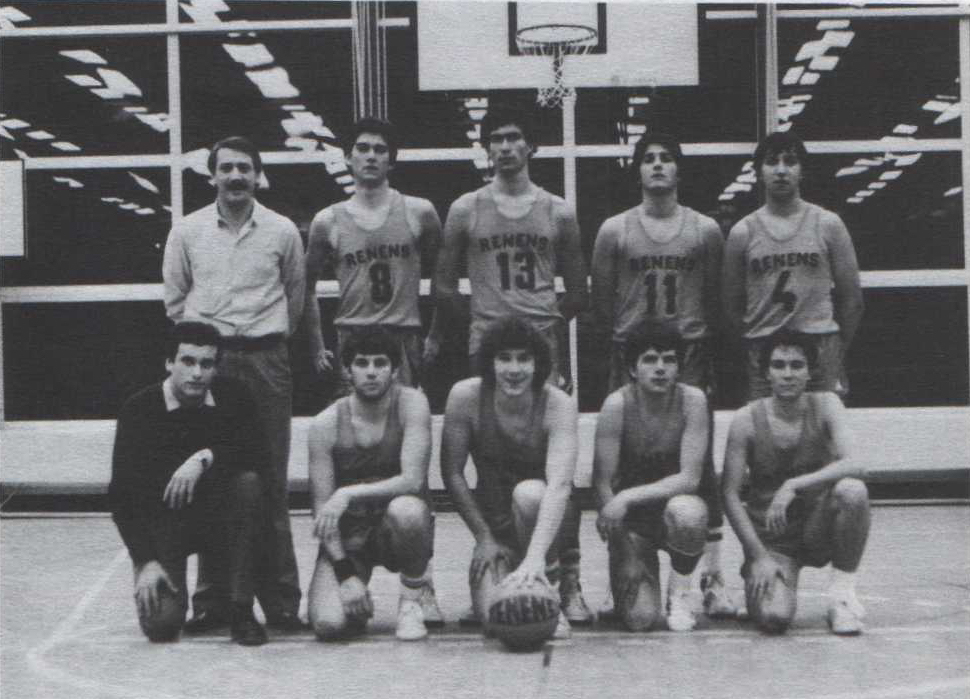 Amato
Cavaliere
Bertrand
Calpini
Karpat
Bülend
Entraîneur
Yves
Meylan
Luigi
Bianchi
Patrick
Rossier
José
Frias
Yves
Legrand
Miguel
Orellana
Pietro
Cavaliere
01.03.2020
1
Féminines  LNB
1982
1981
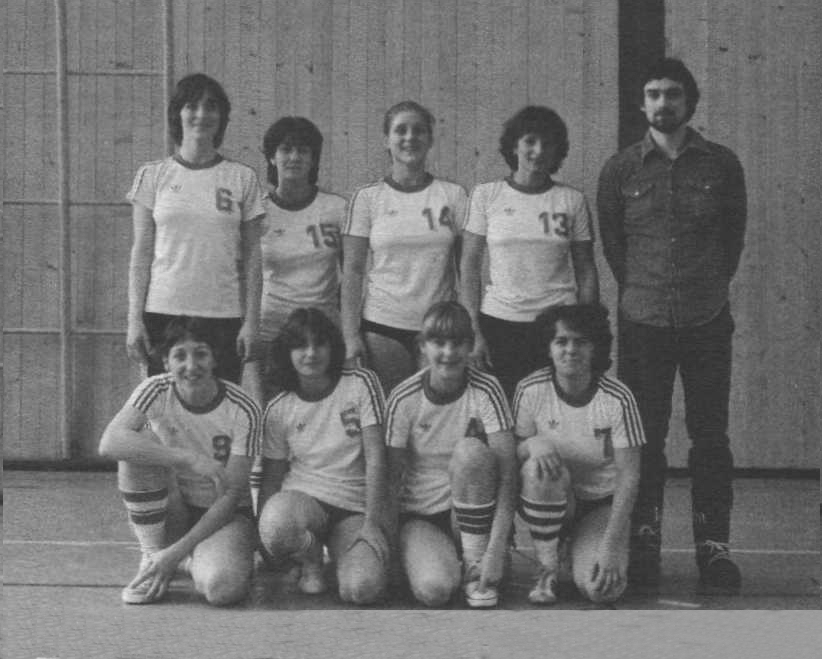 Didier
Meyer
Mary
Karathanassis
Eva
Bertholet
Chantal
Moret
Patrizia
Zorzetto
Chantal
Roulin
Yvana
Carniato
Marinette
Cadenzatti
01.03.2020
2
Juniors Féminines
1981
1982
Chantal
Moret
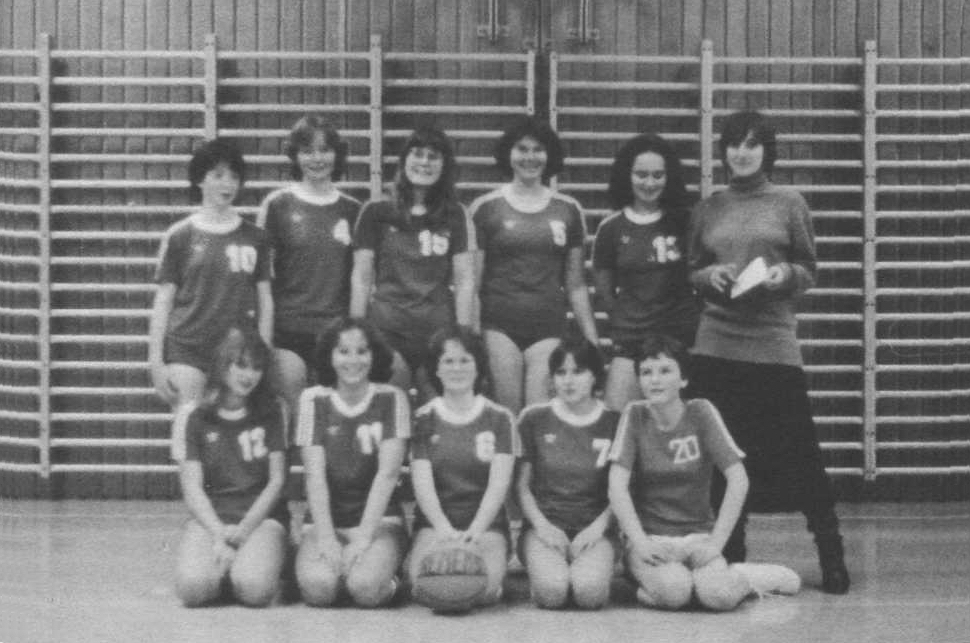 01.03.2020
3
Minimes Féminines
1981
1982
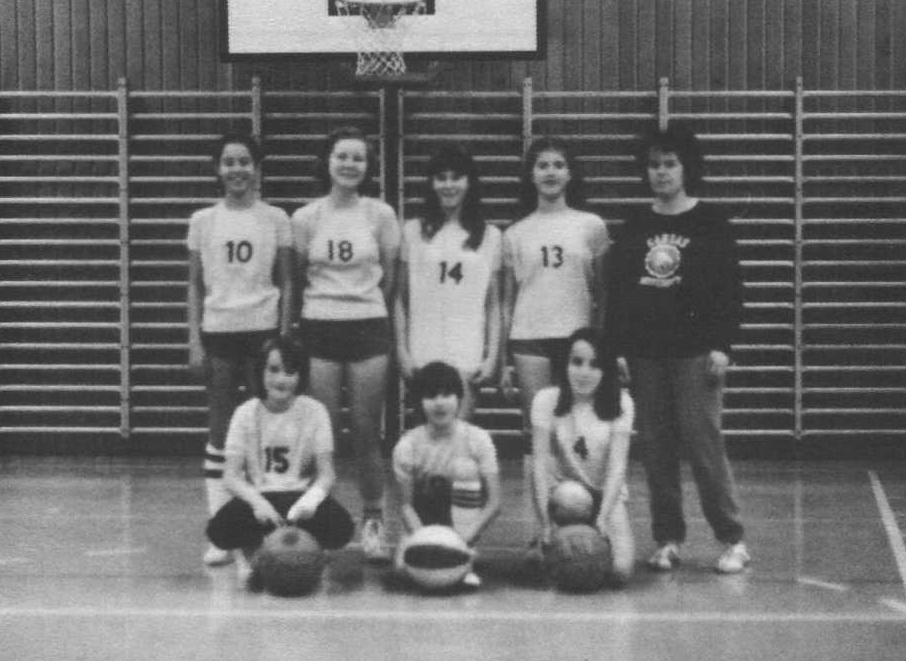 Marinette
Cadenzatti
Entraîneuse
01.03.2020
4
Renens II 3èmeligue
1982
1981
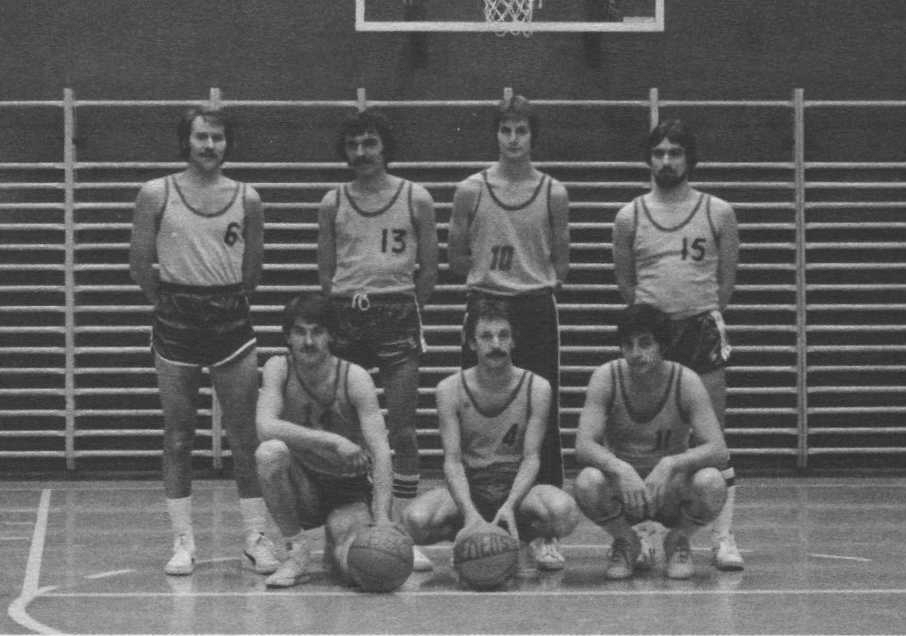 Alex Minganti
Pierre
Corday
Heinz
Meier
Didier
Meyer
Roland
Guignard
Serge
Pella
Pierre-Etienne
Duvoisin
01.03.2020
5